První zasedání okrskových volebních komisí  22.12.2022pro volbu prezidenta republikykonanou ve dnech 13. – 14.1.2023(2.kolo ve dnech 27. – 28.1.2023)
1. Složení slibů členů okrskových volebních komisí 
2. Určení předsedy a místopředsedy losem
3. Vyplnění legitimací členů
4. Informace k organizačně technickému zabezpečení
5. Informace k systému zjišťování a zpracování výsledků   
6. Instruktážní video	
7. Informace ke školení zapisovatelů a předsedů
Právní úprava
Zákon  č. 275/2012 Sb., o volbě prezidenta
§    2 –  4:	doba a místo hlasování, právo volit (občan ČR)
§ 12 -  20: 	volební orgány, úkoly úřadu, starosty, OVK 
§ 27 – 29: 	zánik kandidatury, hlasovací lístky, seznamy voličů
§ 32 – 34: 	zvláštní seznam, voličské průkazy 
§ 39 – 52: 	volební místnost, zásady hlasování
§ 56 – 58: 	2.kolo volby

 Citovaný zákon je povinnou výbavou každé volební místnosti.

Vyhláška č. 294/2012 Sb., k provedení zákona

+ POKYNY Českého statistického úřadu = závazná  
    metodika pro zpracování výsledků
Okrsková volební komise (0VK)
člen OVK:  18 let v den složení slibu 
zodpovědná osoba schopná osvojit si potřebnou míru znalosti volebního práva, pečlivá, zodpovědná
zapisovatel (jen občan ČR)= klíčovým profesionálem v OVK, který zajišťuje zákonnost a správnost hlasování  a zjišťování výsledků, je jmenován starostou, proškolen i v práci s programem

ÚKOLY OVK:
dbá o pořádek ve volební místnosti
zajišťuje hlasování a dozírá na jeho průběh
sčítá hlasy a vyhotovuje zápis
připravuje a odevzdává volební dokumentaci k úschově

Činnost OVK je výkonem státní správy. 

Vznik členství = složením SLIBU = podpis pod písemným zněním slibu.
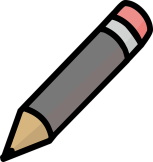 Funkce v OVK = určena losem z přítomných
Předseda – kromě práce běžného člena také pečetí schránky, na uvolněné místo zajišťuje nového člena, kontroluje vybavení místnosti, zodpovídá za pořádek ve volební místnosti a jejím okolí, odstraňuje nedostatky zjištěné kontrolou úřadu/MV/ČSÚ, kontroluje  správnost sčítání atd.

2.   Místopředseda – zastupuje předsedu v době jeho nepřítomnosti

Pokud předseda/místopředseda odstoupí nebo nebude moci z jiných závažných důvodů vykonávat svoji funkci, proběhne 
losování   znovu. 


Po vylosování: dopsat funkce na průkazku.
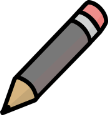 Zvláštní odměna
1.kolo            2.kolo       celkem
předseda                                                     2 200    +     1 000       = 3 200
místopředseda a zapisovatel                      2 100    +     1 000       = 3 100
Člen                                                            1 800    +         700      =  2 500

   + STRAVENKY :   PÁTEK 129 Kč,   SOBOTA  129 Kč 


DOTAZNÍK:  dnes pečlivě vyplní TI, KTEŘÍ NEPOBÍRAJÍ   
       plat/odměnu od ÚMČ (= podklad pro odměnu)

Odvod:    žádný 

Nároky členů: náhrady mzdy/platu (refundace),  
                       OSVČ náhrada ušlého výdělku
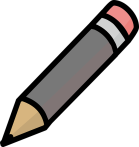 Harmonogram
pátek 13.1.2023 (27.1.2023):
zapisovatel v 10,00 – 12,00 hodin na radnici vyzvedne dokumentaci a mobil
       (kanc. 127) a jmenovky
ve 12,30 hodin sraz všech členů komise ve volebním objektu + převzít vybavení, 
       kancelářské potřeby a vše připravit
     !!! zapnout mobil a volat telefonistu:  ve 13h +  každé 2 hodiny hlásit účast
12,30 – 14,00 hodin příprava na hlasování (plenty, lístky, cedulky, šipky, znak..)
14,00 – 22,00 hodin zajištění hlasování
po 22,00 hodině zapečetění volebních schránek a volebních místností
       Výpočetní technika bude dodávána v průběhu dne až do 22 hodin.

sobota 14.1.2023 (28.1.2023):
7,30 hodin sraz ve volebním objektu, příprava na hlasování
7,30 – 8,00 h nahlásit telefonistovi připravenost + každé 2 hodiny hlásit účast
8,00 – 14,00 hodin zajištění hlasování
od 14,00 hodin zjišťování výsledků voleb (v gesci ČSÚ a dle Pokynů)
ZÁNIK ČLENSTVÍ V OVK
dnem ukončení činnosti OVK (15.den po vyhláš. výsledků)
doručení prohlášení o vzdání se funkce předsedovi OVK
doručením odvolání předsedovi
úmrtím nebo pozbytím občanství 
vznikem překážky v právu volit, pozbytím občanství
ve dnech volby, nevykonává-li člen svoji funkci a jeho nepřítomnost trvá déle než 2 hodiny
Volič
Hlasování probíhá v ČR i v zahraničí. 

= jen státní občan ČR, který alespoň 14.1. dosáhne 18 let
    (ve 2.kole pokud alespoň 28.1. dosáhne 18 let)
= je zapsaný na STÁLÉM seznamu voličů (v místě TP)
= nebo na ZVLÁŠTNÍM seznamu zastupitelského úřadu 
   v cizině
= nebo na ZVLÁŠTNÍM seznamu úřadu v místě, kde je 
    hospitalizován, vězněn apod.
= nebo má vydaný VOLIČSKÝ PRŮKAZ (pak volí kdekoliv)
Prokázání totožnosti a občanství
platným občanským průkazem 
    (pozor na ustřižené rohy)

platným cestovním, diplomatickým nebo služebním pasem ČR anebo cestovním průkazem
SEZNAMY VOLIČŮ
STÁLÝ SEZNAM VOLIČŮ  – dle TP, abecední
     +  komise dopisuje přistěhované 

ZVLÁŠTNÍ SEZNAM (hospitalizovaní, voličské průkazy)
                    JEDNORÁZOVÝ JEN PRO TYTO VOLBY

ZVLÁŠTNÍ SEZNAM u ZÚ   – v zahraničí
POZNÁMKY v seznamech
O vyškrtnutí ze seznamu (nejsou započítáni): 
zapsaní na zvláštním seznamu
vydaný voličský průkaz
už volili dle zákona č. 411/2022 Sb. (COVID19)
     
      Mají překážku, ale jsou započítaní:
omezení svéprávnosti k výkonu volebního práva
UKÁZKA
Poř.č.         Příjmení a jméno           dat. nar.         adresa trvalého pobytu       poznámka 
-------------------------------------------------------------------------------------------------------------------------------
1              Janáková Lýdie           1.1.1901               Čs. armády 23
2              Janata Leoš                 2.2.1899               Čs. armády 23
                Janeček Pavel             5.5.1903               Čs. armády 23                      voličský průkaz
3              Jarošová Anna            7.7.1907              Čs. armády 23
                Jelínek Josef                8.8.1894              Čs. armády 23                      zvláštní seznam
                Jeřábek Petr                9.9.1901              Čs. armády 23                      zvláštní seznam ZÚ
4              Jeřábková Ada            5.5.1902              Čs. armády 23
5              Jirásek Alois                6.6.1909               Čs. armády 23                      omezení svéprávnosti
POZNÁMKY V SEZNAMU
1. 	volič je zapsaný na zvláštním seznamu 	v cizině  u zastupitelského úřadu
nemůže zde volit 
(může volit jen v zahraničí)

ledaže odevzdá POTVRZENÍ o vyškrtnutí ze ZVLÁŠTNÍHO seznamu vedeného ZÚ
     -  pak  bude dopsán do seznamu voličů
POZNÁMKY V SEZNAMU
2. volič je zapsaný na zvláštním seznamu u jiného úřadu v ČR
nemůže volit 
(volí v jiném okrsku)

ledaže prokáže, že v okrsku, kde je zapsán na zvláštním seznamu nehlasoval, a že byl jeho zápis zrušen 
    -  pak bude dopsán do seznamu
POZNÁMKY V SEZNAMU
3. voliči byl vydán voličský průkaz

vydává úřad, který má voliče v seznamu (stálém/zvláštním ZÚ)
       (NUTNÉ KONTROLOVAT, ZDA JE VYDANÝ 
        pro  I. nebo II.kolo)
komise zapíše voliče  do seznamu 
PRŮKAZ mu ODEBERE 
a připojí ke zvláštnímu seznamu, kam byl dopsán
POZNÁMKY V SEZNAMU
z.č. 411/2022 Sb., zvláštní hlasování

= tj. volič hlasoval 
    (karanténa/izolace kvůli C-19) 
    - na drive-in stanovišti
    - do zvláštní přenosné volební schránky
POZNÁMKY V SEZNAMU

5. omezení svéprávnosti 
     k výkonu volebního práva

	-  může volit, pokud předloží pravomocný soudní 
	   rozsudek o zrušení této překážky (oznámit)
	-  jde o voliče započítaného do počtu   
             oprávněných voličů
Povinnosti členů OVK před hlasováním
ověřit totožnost a občanství voliče (i u voliče doma)
čitelnou značkou označit voliče ve stálém seznamu  (fajfka signalizuje, že voliči byla vydána úřední obálka)  
hlídat poznámky u jména voliče
předat voliči úřední obálku (popřípadě hlasovací lístky)
Další povinnosti
poslat voliče upravit HL za zástěnu (jen osoby se zdravotním postižením a osoby, které nemohou číst a psát mohou jít za zástěnu s jiným VOLIČEM)
dohlédnout na vhazování úřední obálky do volební schránky (použití HL bez obálky či v jiné obálce)
chránit údaje v seznamu voličů  
mít u sebe legitimaci člena (ukazuje se případné kontrole z MHMP nebo Státní volební komisi, příp. policii) a jmenovku
Co zákon zakazuje členovi OVK
umožnit hlasovat voliči, který neprokázal totožnost a občanství ČR
umožnit hlasovat voliči, který se neodebral za plentu
chodit s voličem za plentu
pomáhat voliči s hlasováním
poskytovat informace o průběhu voleb (až do podepsání zápisu o výsledku). 

Zákaz se nevztahuje na informace o počtu voličů, kteří již hlasovali.
Nečekané okolnosti
Nečekané okolnosti  vedoucí k odročení hlasování, přerušení, prodloužení hlasování – max. o 1h
Při přerušení hlasování:
přelepit vhazovací otvor volební schránky
zabezpečit volební dokumentaci (zamknout do jiné schránky)
zavřít okna
zapečetit dveře

Oznamovací povinnost:
 na úřad, voličům + zapsat do zápisu
Hlasování MIMO volební místnost
na žádost (ze závažných, zejména zdravotních nebo rodinných důvodů)
	- některé žádanky dostanou komise v den voleb, 
              jinak voliči mohou žádat v den voleb přímo i OVK
pouze v územním obvodu volebního okrsku 
zajistí 2 členové OVK s přenosnou schránkou, úřední obálkou a souborem lístků
po návratu nutné vyznačit voliče v seznamu voličů
Kontrola v OVK
Při hlasování i sčítání:   SVK, MV, MHMP, ÚMČ  - pokyny závazné,  odstranění vad (příp. přerušení hlasování), záznam
Média 
V průběhu hlasování není přítomnost médií omezena
 (předseda dbá o pořádek)	
Při sčítání hlasů  musí předložit povolení SVK

Pozorovatelé mezin. organizací 
Při hlasování i při sčítání s povolením (seznam na MZV)
Činnost policie
Se zástupci Policie ČR a Městské policie hl.m. Prahy bylo domluveno, že bude zajištěna zejména obchůzková a hlídková činnost  do volebních místností a jejich okolí. Případné poznatky o narušování příprav a průběhu voleb, prosím, oznamujte telefonicky – a to na tel. číslo operačních středisek, která Vám dáme k dispozici, popř. na linku 156 nebo 158.
Pečetění = zákonná povinnost
hlas. lístky (platné a neplatné)
jiné písemnosti a předměty, jiné než úřední obálky
obálky (nepoužité a odevzdané)
výpisy ze seznamů voličů 
voličské průkazy
zápis o výsledku


zabalí do balicího papíru nebo se vloží do obálky (každé zvlášť)
a označí  se číslem okrsku a popisem jeho obsahu 
     (předepsané štítky v aktovkách)
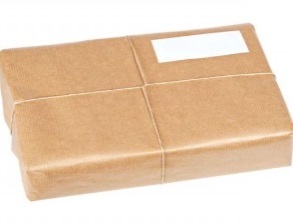 Případné 2.kolo volby
Vybavení volební místnosti + kancelářské potřeby atd. = jsou i pro 2. kolo

     Zachovat i zákon a pokyny ČSÚ pro 2. kolo.

Vhodné uložit do schránky a zamknout, označit číslem okrsku (kde je v objektu více komisí).
Klíček od schránky vezme k sobě zapisovatel a přinese dne 27.1.2023 na druhé kolo volby.
V tento den opět vyzvedne aktovku na ÚMČ.
2.kolo volby
Budou nové seznamy (uzavírají se 25.1.2023).
Pro 2. kolo se HL voličům nedoručují.
Voliči obdrží HL ve volební místnosti.
Výpočetní technika
Výpočetní technika zůstane ve volebních objektech i pro 2.kolo.
Při potížích s výpočetní technikou - zejména tiskárnami – ihned volat pracovníky IT (tel. čísla dostanou komise v den voleb do aktovky).
Školení zapisovatelů a předsedů ke zpracování výsledků voleb
úterý     	3.1.2023
úterý         10.1.2023  

v 6.patře budovy radnice, Čs. armády 23, Praha 6 – Bubeneč

NUTNÉ se dopředu nahlásit na jeden z termínů:

zde osobně po skončení školení

nebo na 220 189 772 (lhaskova@praha6.cz)


***